Γιορτή των γραμμάτων
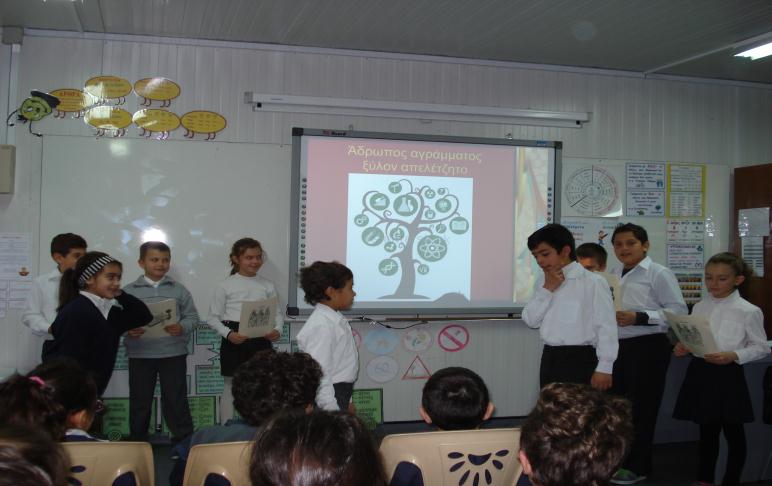 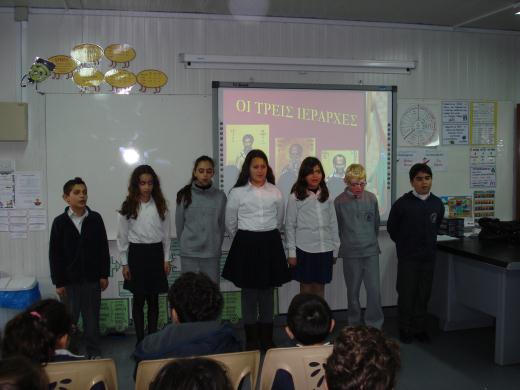 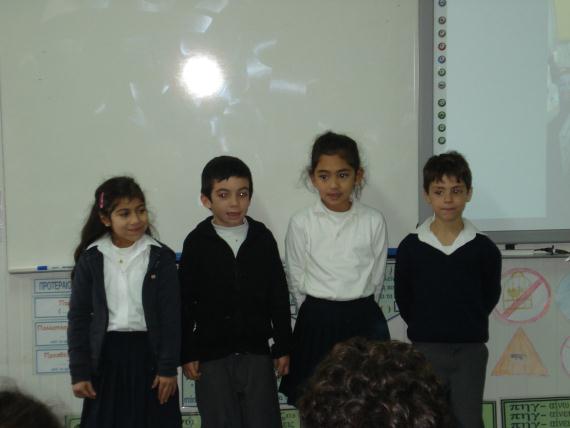